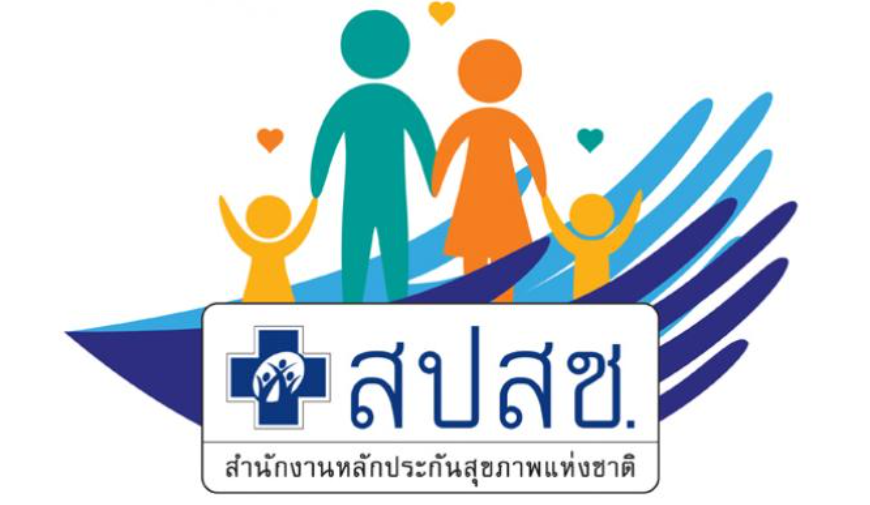 วาระที่ 3.1(1)
มติและสาระสำคัญจากการประชุมคณะกรรมการหลักประกันสุขภาพแห่งชาติ ครั้งที่ 11/2565 วันที่ 7  พฤศจิกายน  2565ครั้งที่ 12/2565 วันที่ 14  ธันวาคม  2565
นำเสนอในการประชุม อปสข เขต 5 ราชบุรี ครั้งที่ 1/2566 วันที่  18  มกราคม 2566
1
เรื่องจากวาระ เพื่อพิจารณา (วันที่ 7 พ.ย. 65)
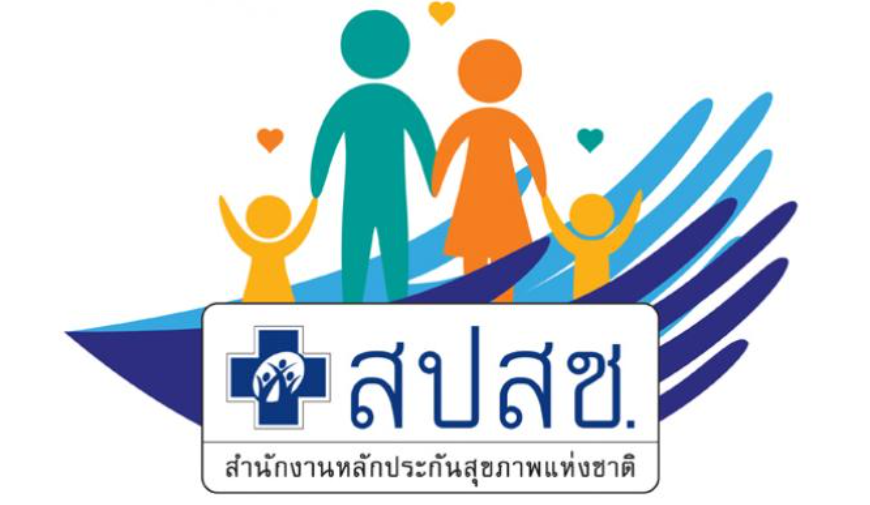 การทบทวนประกาศ เรื่อง หลักเกณฑ์การดำเนินงานและการบริหารจัดการกองทุนหลักประกันสุขภาพแห่งชาติ ปีงบประมาณ พ.ศ. 2566 กรณีบริการด้านสร้างเสริมสุขภาพและป้องกันโรคให้แก่ประชาชนไทยทุกคน
1
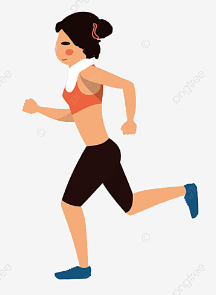 ความเป็นมา
มติที่ประชุม
เห็นชอบตามความเห็นของสำนักงบประมาณตามหนังสือ ที่ นร 0712/641 
ลงวันที่ 3 พ.ย. 65 
        มอบให้ สปสช. เสนอร่างประกาศคณะกรรมการหลักประกันสุขภาพแห่งชาติ เรื่อง หลักเกณฑ์การดำเนินงานและการบริหารจัดการกองทุนหลักประกันสุขภาพแห่งชาติ สำหรับผู้มีสิทธิหลักประกันสุขภาพแห่งชาติ ปีงบประมาณ พ.ศ. 2566 และหลักเกณฑ์ วิธีการ และเงื่อนไขการรับค่าใช้จ่ายเพื่อบริการสาธารณสุขของหน่วยบริการ พ.ศ. 2565 และข้อมูลที่เกี่ยวข้อง เพื่อให้ประธานกรรมการหลักประกันสุขภาพแห่งชาติ พิจารณาลงนาม
(1) การประชุมคณะกรรมการหลักประกันสุขภาพแห่งชาติ ครั้งที่ 7/2565 เมื่อวันที่ 4 กรกฎาคม 2565 มีมติเห็นชอบข้อเสนอหลักเกณฑ์การดำเนินงานและการบริการจัดการกองทุนหลักประกันสุขภาพแห่งชาติ ปีงบประมาณ 2566 และร่างประกาศคณะกรรมการหลักประกันสุขภาพแห่งชาติ เรื่อง หลักเกณฑ์การดำเนินงานและการบริหารจัดการกองทุนหลักประกันสุขภาพแห่งชาติสำหรับผู้มีสิทธิหลักประกันสุขภาพแห่งชาติ ปีงบประมาณ พ.ศ. 2566... ซึ่ง สปสช. ได้เสนอรัฐมนตรีว่าการกระทรวงสาธารณสุข :เพื่อพิจารณาลงนามประกาศ
           (2) กระทรวงสาธารณสุข ส่งคืนเรื่องการเสนอร่างประกาศฯ เพื่อให้ สปสช. ดำเนินการ กรณีรัฐมนตรีว่าการกระทรวงสาธารณสุข มอบ สปสช. พิจารณาทบทวนการกำหนดค่าบริการสาธารณสุขด้านการสร้างเสริมสุขภาพและป้องกันโรคสำหรับประชาชนไทยทุกคน  สปสช. ปรึกษาหารือกับที่ปรึกษา รมว.สธ. และมีหนังสือหารือไปยังสำนักงบประมาณ มีความเห็นโดยสรุปว่า มติ ครม. วันที่ 1 ก.พ. 65 ที่ ครม. อนุมัติและเห็นชอบตามความเห็นของสำนักงบประมาณนั้น สำนักงบประมาณได้พิจารณาค่าใช้จ่ายให้สอดคล้องกับผลการดำเนินงานและอัตราค่าใช้จ่ายที่เหมาะสม โดยคงวัตถุประสงค์ตามที่ สปสช. เสนอต่อ ครม. ทั้งนี้ เมื่อ ครม. มีมติอนุมัติและเห็นชอบแล้ว จึงเป็นกรณีที่ ครม. มอบหมายให้คณะกรรมการหลักประกันสุขภาพแห่งชาติดำเนินการตามนัยมาตรา 18(14) และงบประมาณรายจ่าย ตาม พรบ.งบประมาณรายจ่าย ประจำปีงบประมาณ พ.ศ. 2566 งบประมาณของ สปสช. สำหรับกองทุนหลักประกันฯ ในส่วนการจัดสรรค่าบริการสร้างเสริมสุขภาพและป้องกันโรค จัดสรรให้จำนวน 66.286 ล้านคน
เรื่องจากวาระ เพื่อพิจารณา (วันที่ 14 ธ.ค. 65)
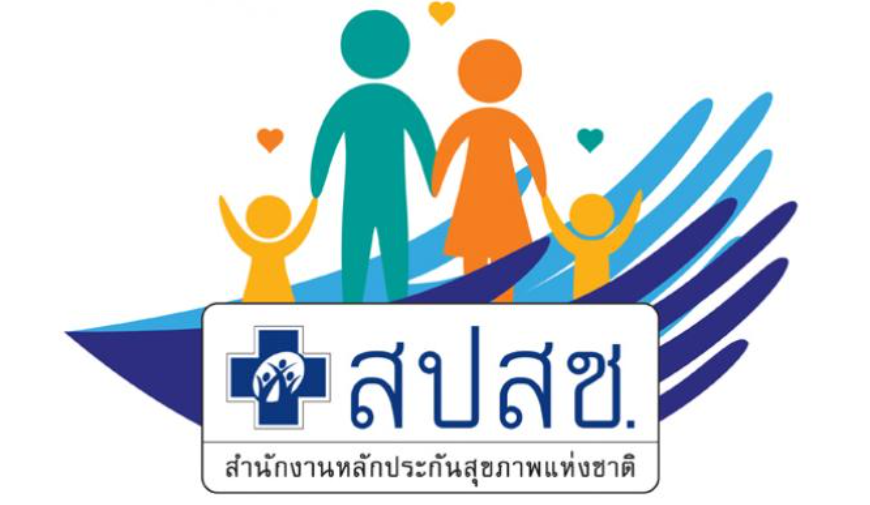 ร่างข้อเสนอ การปรับประกาศ เรื่อง หลักเกณฑ์การดำเนินงานและ
การบริหารจัดการกองทุนหลักประกันสุขภาพแห่งชาติ ปี 2566
1
ความเป็นมา
สืบเนื่องจากการประชุมคณะกรรมการหลักประกันสุขภาพแห่งชาติ ครั้งที่ 11/2565 วันที่ 7 พ.ย. 65 ได้มีมติเห็นชอบตามความเห็น
ของสำนักงบประมาณตามหนังสือ ที่ นร 0712/6741 ลงวันที่ 3 พ.ย. 65 และมอบให้ สปสช. เสนอร่างประกาศฯ เรื่อง หลักเกณฑ์การดำเนินงาน
และการบริหารจัดการกองทุนหลักประกันสุขภาพแห่งชาติ สำหรับผู้มีสิทธิหลักประกันสุขภาพแห่งชาติ ปีงบประมาณ พ.ศ. 2566 และหลักเกณฑ์ วิธีการ และเงื่อนไขการรับค่าใช้จ่ายเพื่อบริการสาธารณสุขของหน่วยบริการ พ.ศ. 2565 และข้อมูลที่เกี่ยวข้อง เพื่อให้ประธานกรรมการหลักประกันสุขภาพแห่งชาติ พิจารณาลงนาม 
                จากนั้น กระทรวงสาธารณสุข ได้มีหนังสือหารือหน่วยงานที่เกี่ยวข้องเกี่ยวกับงบบริการสร้างเสริมสุขภาพและป้องกันโรค และในวันที่ 
7 ธ.ค. 65 ได้มีการหารือร่วมระหว่างรองนายกฯ ทีมที่ปรึกษา รมว.สธ. กสธ. สปสช. เกี่ยวกับประกาศฯดังกล่าว 
                เสนอคณะกรรมการเพื่อพิจารณา 
                    1. เห็นชอบตามข้อสรุปร่วมระหว่างกระทรวงสาธารณสุข สปสช. เมื่อวันที่ 7 ธ.ค. 65 ในหลักการชะลอการจัดสรรงบค่าบริการ
สร้างเสริมสุขภาพและป้องกันโรคทั้งหมด จำนวน 16,124.62 ล้านบาท เพื่อรอความชัดเจนทางกฎหมาย และเห็นชอบให้จัดสรรงบประมาณในส่วนที่เหลือไปก่อน 
                   2. เห็นชอบประกาศหลักเกณฑ์การดำเนินงานและบริหารจัดการกองทุนฯ ปี 2566 ตามที่เสนอซึ่งผ่านการพิจารณาจากคณะอนุกรรมการด้านกฎหมายแล้ว เพื่อเสนอต่อรัฐมนตรีว่าการกระทรวงสาธารณสุข ในฐานะประธานคณะกรรมการฯลงนามประกาศ เพื่อให้ สปสช.สามารถจัดสรรเงินให้กับหน่วยบริการต่อไป
เรื่องจากวาระ เพื่อพิจารณา (วันที่ 14 ธ.ค. 65)
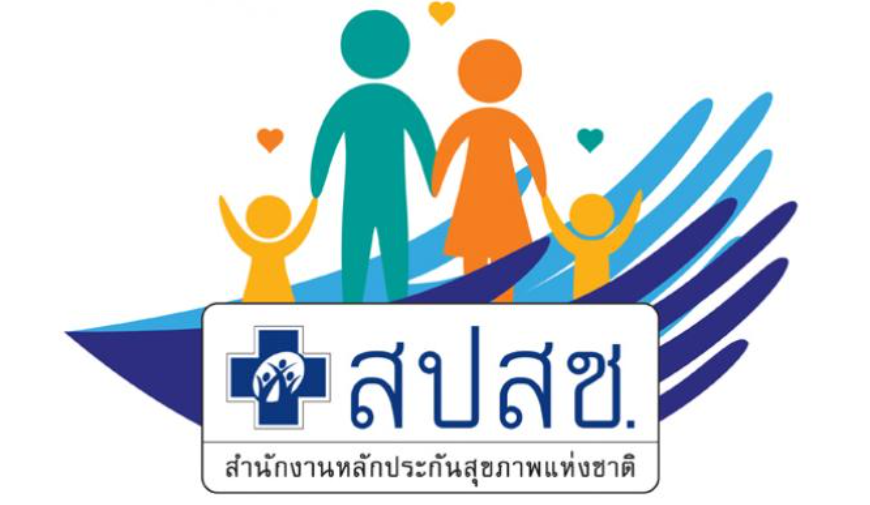 ร่างข้อเสนอ การปรับประกาศ เรื่อง หลักเกณฑ์การดำเนินงานและ
การบริหารจัดการกองทุนหลักประกันสุขภาพแห่งชาติ ปี 2566
1
มติที่ประชุม
1. คณะกรรมการหลักประกันสุขภาพแห่งชาติทุกคน มุ่งหวังให้ประชาชนทุกคนทุกสิทธิ สามารถได้รับบริการสุขภาพที่จำเป็น โดยไม่มี
    อุปสรรคทางการเงิน และทุกฝ่ายจะดำเนินการร่วมกันให้บรรลุตามเป้าหมายนั้น โดยไม่ฝ่าฝืนต่อกฎหมาย 
2. คณะกรรมการหลักประกันสุขภาพแห่งชาติ เห็นด้วยกับการทำความชัดเจนในประเด็นข้อกฎหมาย กรณีกองทุนหลักประกันสุขภาพ
    แห่งชาติ ครอบคลุมประชากรในส่วนใดบ้างตามมาตรา 5 มาตรา 9 มาตรา 10 และมาตรา 66  โดยการปรึกษาคณะกรรมการ
    กฤษฎีกา และเลขาธิการคณะรัฐมนตรี ตามที่ กระทรวงสาธารณสุข ได้ดำเนินการเมื่อวันที่ 2 ธ.ค. 65
3. คณะกรรมการหลักประกันสุขภาพแห่งชาติ เห็นชอบประกาศหลักเกณฑ์การดำเนินงานและบริหารจัดการกองทุนฯ ปีงบประมาณ 
   2566 ในหลักการให้ชะลอการจัดสรรงบประมาณค่าบริการสร้างเสริมสุขภาพและป้องกันโรค ค่าบริการป้องกันการติดเชื้อเอชไอวี 
    ค่าบริการสาธารณสุขสำหรับผู้ที่มีภาวะพึ่งพิงในชุมชน ค่าบริการสาธารณสุขร่วมกับองค์กรปกครองส่วนท้องถิ่น เฉพาะส่วน  
    ประชาชนนอกสิทธิหลักประกันสุขภาพแห่งชาติ วงเงิน 5,146.05 ล้านบาท ทั้งนี้ กระทรวงสาธารณสุข จะจัดบริการให้ครอบคลุม
    ทุกคนในส่วนที่กระทรวงสาธารณสุขรับผิดชอบ และ สปสช. จะดำเนินการให้หน่วยบริการอื่นนอกกระทรวงสาธารณสุขดำเนินการ
    เช่นเดียวกัน โดยไม่ให้มีช่องว่าง 
4. รับรองมติในที่ประชุม เพื่อดำเนินการได้ทันที
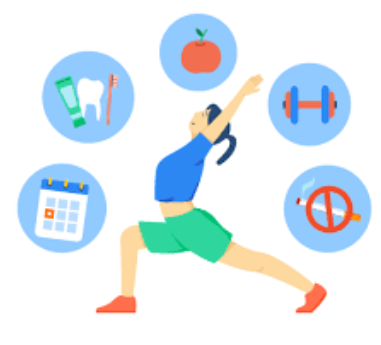 เรื่องจากวาระ เพื่อทราบ (วันที่ 14 ธ.ค. 65)
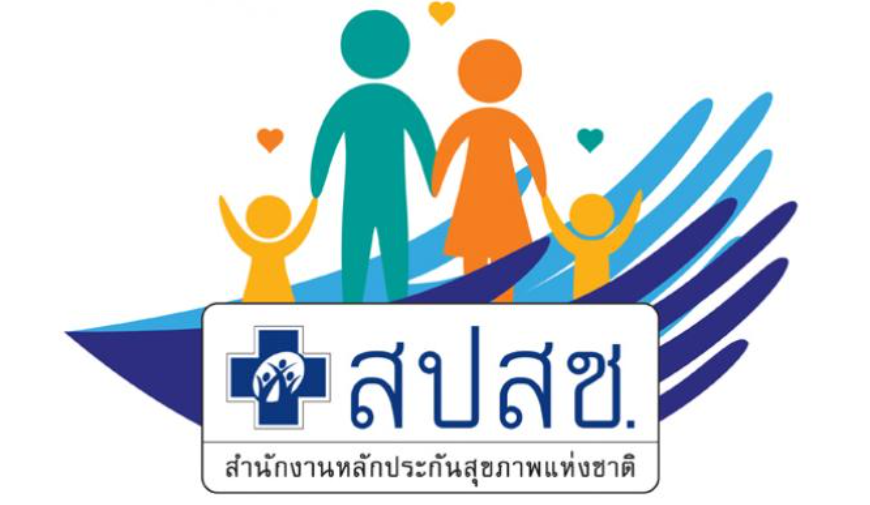 2
(ร่าง) ข้อเสนองบประมาณกองทุนหลักประกันสุขภาพแห่งชาติ ปี 2567
งบกองทุนหลักประกันสุขภาพแห่งชาติ,  งบบริหารงานของ สปสช.
มติที่ประชุม
ความเป็นมา
เห็นชอบร่างข้อเสนองบประมาณกองทุนหลักประกันสุขภาพแห่งชาติ ปี 2567 ดังนี้ 
กรณีงบกองทุนหลักประกันสุขภาพแห่งชาติ 
1. เห็นชอบข้อเสนองบกองทุนหลักประกันสุขภาพแห่งชาติ ปีงบประมาณ 2567 ตามมติคณะอนุกรรมการ
    นโยบายและยุทธศาสตร์ และให้ สปสช.เสนอต่อคณะรัฐมนตรีพิจารณาตามมาตรา 39 แห่งพระราชบัญญัติ
    หลักประกันสุขภาพแห่งชาติ พ.ศ. 2545 ต่อไป 
2. เห็นชอบกรอบวงเงิน สำหรับ ยา/วัคซีน/เวชภัณฑ์/อวัยวะเทียม/อุปกรณ์ทางการแพทย์ ที่จำเป็นตามโครงการ
    พิเศษ ที่ให้เครือข่ายหน่วยบริการด้านยาและเวชภัณฑ์จัดหาให้ ปี 2567 ตามที่เสนอ 
3. เห็นชอบหลักเกณฑ์การลำดับความสำคัญงบประมาณเงินกองทุนหลักประกันสุขภาพแห่งชาติปีงบประมาณ 
    2567 หากมีข้อจำกัดงบประมาณของประเทศ 
4. รับรองมติในที่ประชุม เพื่อดำเนินการได้ทันที
สืบเนื่องจากคณะอนุกรรมการกำหนดหลักเกณฑ์การดำเนินงานและบริหารจัดการกองทุน ได้จัดทำ ร่าง ข้อเสนองบประมาณหลักประกันสุขภาพแห่งชาติ ทั้งในส่วนของงบกองทุนหลักประกันสุขภาพแห่งชาติและงบบริหารจัดการ สปสช.ปีงบประมาณ 2567 เสร็จสิ้นแล้ว และได้ผ่านการพิจารณาจากคณะอนุกรรมการนโยบายและยุทธศาสตร์ เมื่อวันที่ 28 พ.ย. 65	
          เสนอคณะกรรมการ เพื่อพิจารณาให้ความเห็นชอบข้อเสนองบประมาณหลักประกันสุขภาพแห่งชาติ ปี 2567 ตามรายละเอียดที่เสนอ และ/หรือให้ความเห็นและข้อเสนอแนะเพิ่มเติม
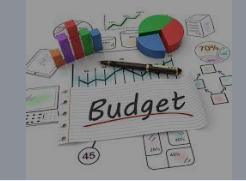 กรณีงบบริหารงานของ สปสช. 
1. เห็นชอบ ข้อเสนองบประมาณรายจ่ายประจำปี พ.ศ. 2567 เพื่อเป็นค่าใช้จ่ายในการบริหารงาน
   ของสำนักงาน วงเงิน 1,998.5020 ล้านบาท ตามที่เสนอและให้ สปสช.เสนอคณะรัฐมนตรี   
    ตามมาตรา 29 แห่งพระราชบัญญัติหลักประกันสุขภาพแห่งชาติ พ.ศ. 2545 ต่อไป 
2. รับรองมติในที่ประชุม เพื่อดำเนินการได้ทันที
(ร่าง) ข้อเสนองบประมาณกองทุนฯ ปี 2567 เทียบปี 2566
เงินสดเพิ่มขึ้น (4,599.27 ลบ)
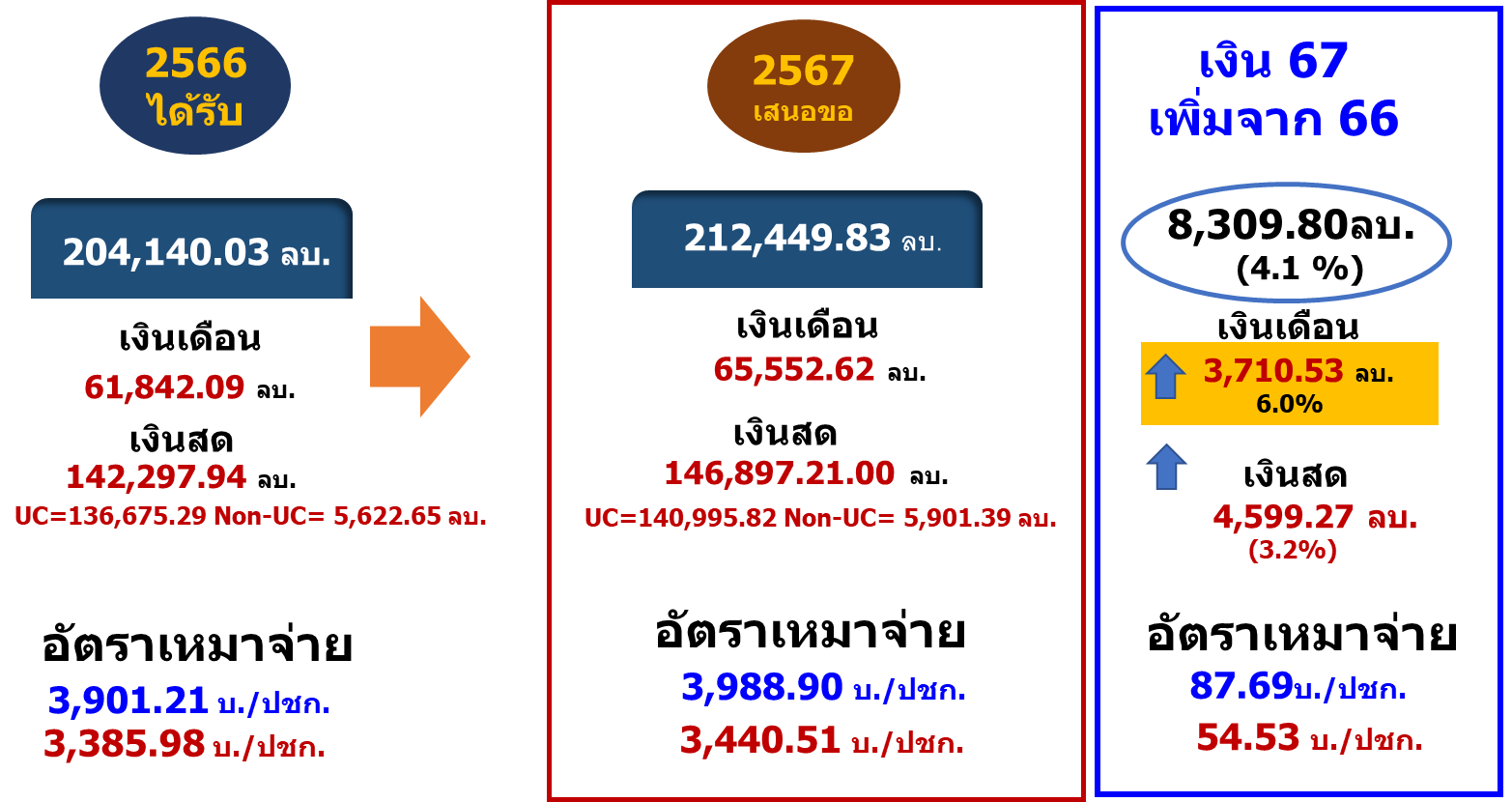 งบเพิ่ม 5,805.92
งบลด 1,206.65
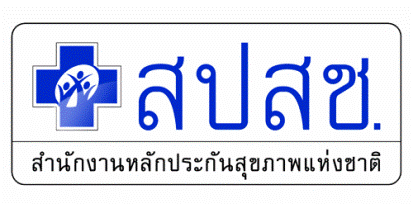 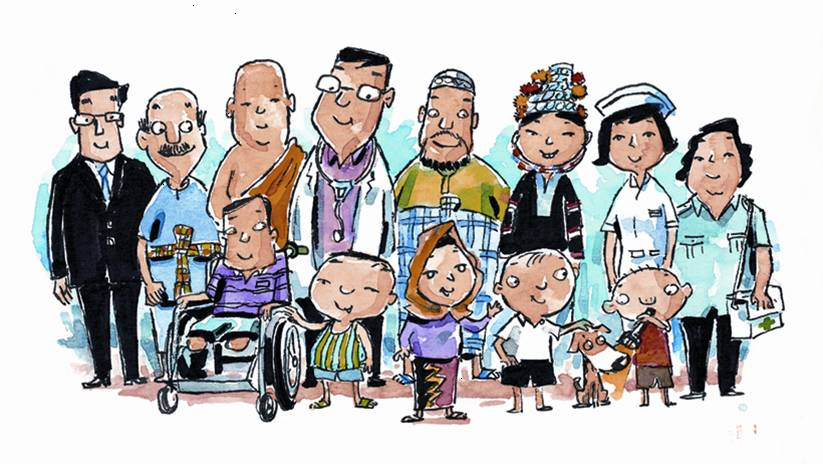